Korzystaj z urządzeń mobilnych w bezpiecznym miejscuÓsma zasada bezpieczeństwa WAVE
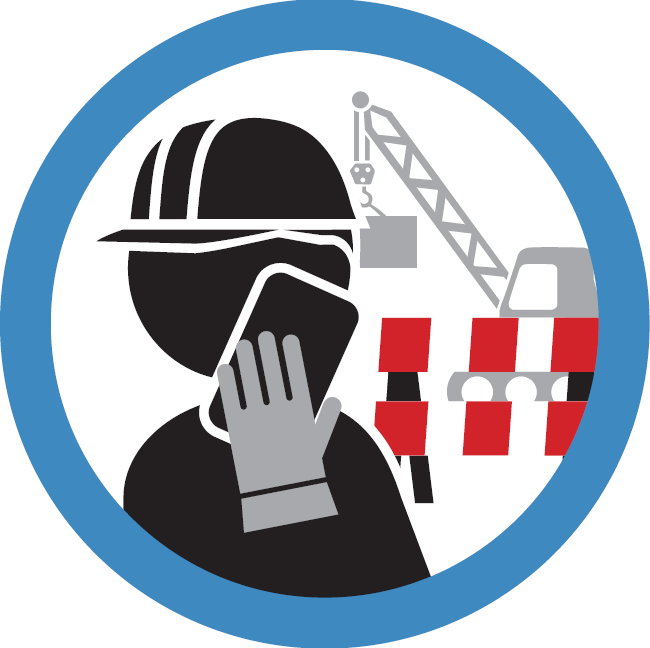 Wprowadzenie
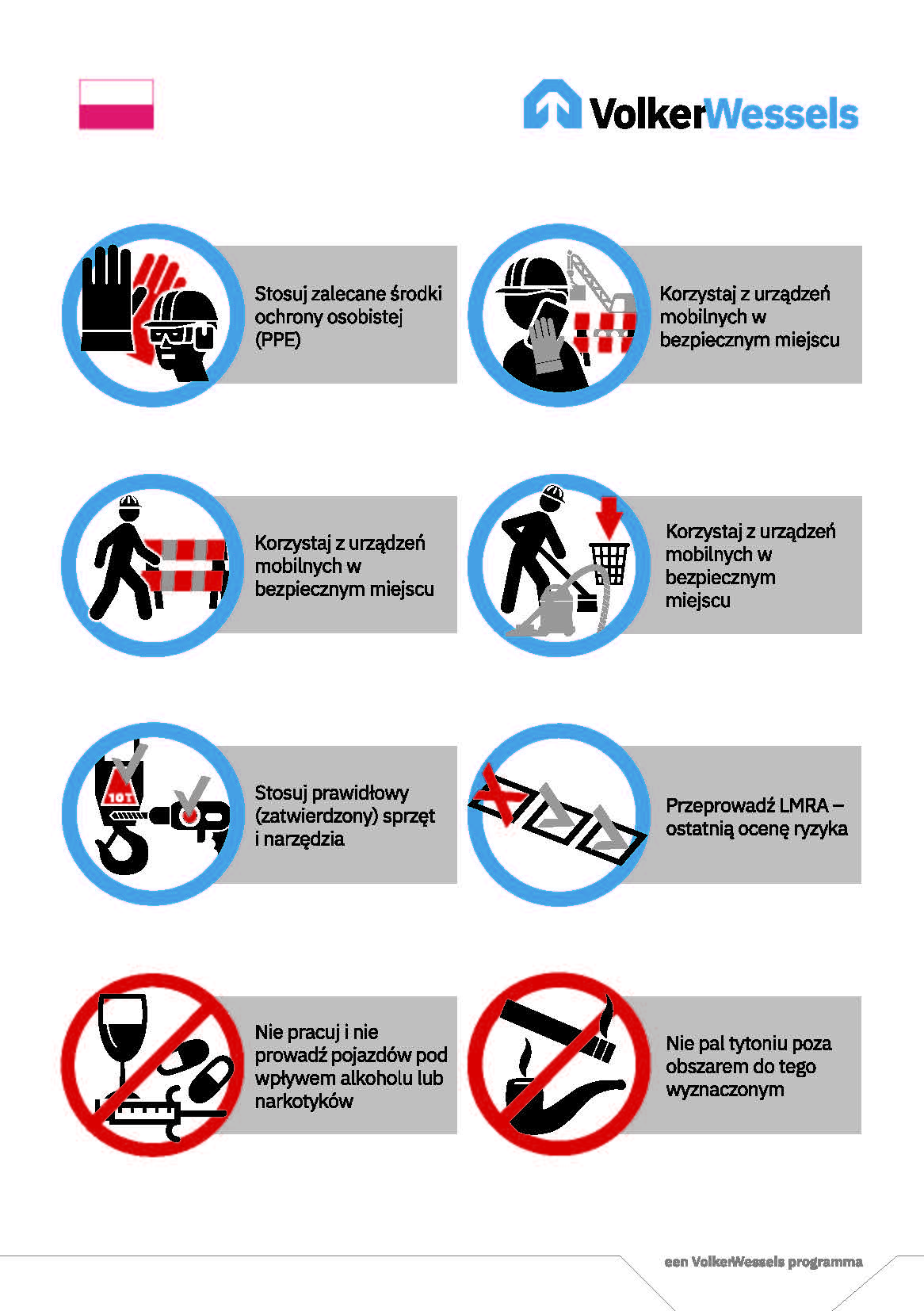 Celem naszych wartości i zasad bezpieczeństwa WAVE jest zapewnienie, żeby każdy i każda z nas mógł/mogła wrócić codziennie bezpiecznie do domu. Urządzenia mobilne stały się stałym elementem naszej codzienności. Czy to w sprawach służbowych, czy prywatnych lub w celu utrzymywania kontaktu z bliskimi – można się z nami skontaktować praktycznie przez cały dzień. W naszych operacyjnych miejscach pracy jest to wygodne o tyle, że można szybko załatwić jakąś sprawę w przerwie od pracy, natomiast może być ryzykowne, gdy połączymy to z wykonywaniem zwykłych czynności służbowych.

W niniejszym instruktażu wyjaśniamy, dlaczego VolkerWessels wprowadziła ósmą zasadę bezpieczeństwa, i tłumaczymy, jak można bezpiecznie korzystać z urządzeń mobilnych w operacyjnym miejscu pracy.
3
Korzystanie z urządzeń mobilnych
4
Ryzyka > Co może pójść nie tak?
Jesteśmy zajęci korzystaniem z urządzenia (pisaniem wiadomości SMS lub e-mail, uczestniczeniem w spotkaniu online, rozmową telefoniczną itp.) i w konsekwencji nie skupiamy się w pełni na bezpieczeństwie naszym i osób znajdujących się w pobliżu.

Niebezpieczne sytuacje mogą zaistnieć w pobliżu sprzętu, ciężkich przedmiotów lub w związku z lokalnym ruchem drogowym.

Możemy niechcący znaleźć się w strefie zagrożenia ze strony pojazdów.

Kiedy dzwonisz do współpracownika z działu operacyjnego, rozmowa może odwrócić jego uwagę od otoczenia.

W ciągu kilku ostatnich lat korzystanie z urządzeń mobilnych przyczyniło się do wypadków śmiertelnych w VolkerWessels.
5
Ryzyka > w VolkerWessels
< WYPEŁNIACZ TREŚCI: tutaj należy zamieścić materiały uzupełniające dotyczące Twojej firmy. Mogą to być zdjęcia przedstawiające sytuacje, w których korzystanie z urządzeń mobilnych doprowadziło do zaistnienia niebezpiecznych sytuacji, lub np. raporty niebezpiecznych sytuacji (raporty MOHS) z aplikacji WAVE. >
6
Środki ostrożności > jak należy postępować?Etap przygotowań do pracy
Podczas przygotowań do pracy należy wyznaczyć miejsce lub miejsca, w których można bezpiecznie korzystać z urządzeń mobilnych. 

Należy wydzielić te miejsca w widoczny i bezpieczny sposób.

Należy poinformować osoby znajdujące się w operacyjnym miejscu pracy o zasadach bezpiecznego korzystania z urządzeń mobilnych w danej lokalizacji oraz o miejscach, w których można z nich korzystać w bezpieczny sposób.
7
Środki ostrożności > jak należy postępować?W operacyjnych miejscach pracy
Rozmowy telefoniczne należy odbywać w bezpiecznym miejscu.

Podczas rozmowy telefonicznej nie należy się przemieszczać, żeby uniknąć upadku lub potknięcia.

Należy skrócić czas korzystania z urządzeń mobilnych (np. rozmowę telefoniczną) do minimum! Jeśli rozmowa zajmie trochę więcej czasu lub należy do trudnych rozmów, najlepiej zaparkuj pojazd lub maszynę, lub oddzwoń później.

Z urządzeń mobilnych należy korzystać tylko w celach służbowych (np. w przypadku prośby o przygotowanie sprzętu, zgłoszenia, z użyciem aplikacji WAVE, usterki lub incydentu czy wypadku).

Rozmowy prywatne należy prowadzić podczas zaplanowanej przerwy.

Nie wolno trzymać w dłoni swojego smartfona podczas prowadzenia lub obsługiwania pojazdu lub maszyny! 

Podczas obsługiwania pojazdu lub maszyny nie wolno mieć włączonego ekranu urządzenia w trakcie wideorozmowy. Jeśli jest to trudna rozmowa, należy rozważyć zaparkowanie pojazdu.
8
Czym jest bezpieczne miejsce?
Z urządzeń mobilnych należy korzystać w bezpiecznym miejscu. Bezpieczne miejsce to:

miejsce wyznaczone przez kierownika projektu lub przełożonego, w razie możliwości wydzielone jako bezpieczne miejsce.

miejsce znajdujące się poza trasą ruchu drogowego – wewnętrznego lub publicznego.

miejsce znajdujące się co najmniej 4 metry od wszelkich krawędzi, dziur i zagłębień ze względu na ryzyko upadku.

miejsce znajdujące się z dala od miejsca podnoszenia ładunków oraz poza promieniem skrętu maszyn.

miejsce znajdujące się w obszarze poza zasięgiem skutków eksplozji (materiały niebezpieczne).

miejsce, w którym pracownik jest widoczny dla współpracowników.
9
Rozmawianie ze sobą
Czy urządzenia mobilne rozpraszają Twoją uwagę w miejscu pracy?


Co można zrobić w miejscu pracy, żeby korzystać z urządzeń mobilnych w (bardziej) bezpieczny sposób?
10
Dziękuję za uwagę!
veiligheid@volkerwessels.com
https://www.volkerwessels.com/nl/downloadpagina-veiligheid
11
Dodatkowe pytania do dyskusji
Dodatkowe pytania do wykorzystania podczas instruktażu.  Pytania można wykorzystać według własnego uznania.

Kto kiedykolwiek zgłosił sytuację związaną z korzystaniem z urządzeń mobilnych?

Czy zawsze jesteś bezpieczny/-a podczas rozmowy telefonicznej?

Jak często korzystasz z telefonu w samochodzie? Dlaczego?

Co możesz zrobić, żeby w operacyjnym miejscu pracy korzystać z urządzeń mobilnych w bezpieczny sposób?

Gdzie znajduje się wyznaczone miejsce przeznaczone do bezpiecznego korzystania z urządzeń mobilnych w miejscu pracy?

Kto ma na swoim telefonie aplikację WAVE?  Jaka była ostatnia zgłoszona przez Ciebie sprawa?
12